ACC36控制器AI设置
AI分为：
      4-20mA
      NTC10K
      0-5V
      0-10V

跳线帽要与设定软件配合设定

如图：
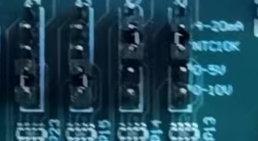 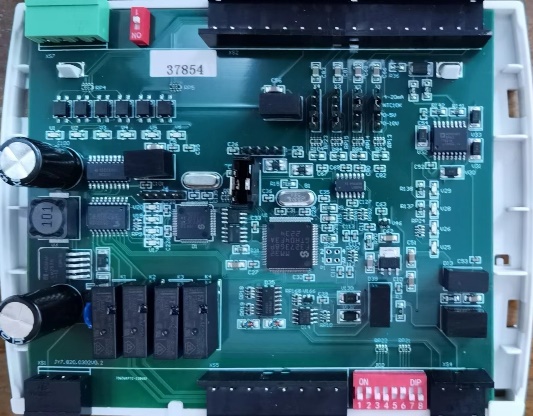 AI跳线设置
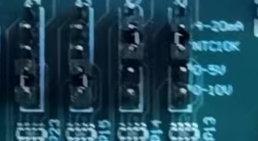 4-20mA
NTC10K
BACnet MAC地址设置
0-5V
Modbus ID地址设置
0-10V
ACC36控制器AI设置
下图就是AI0,AI1设置为NTC10K输入，AI2为0-10V，湿度0-100%，AI3为4-20mA，0-2000pa
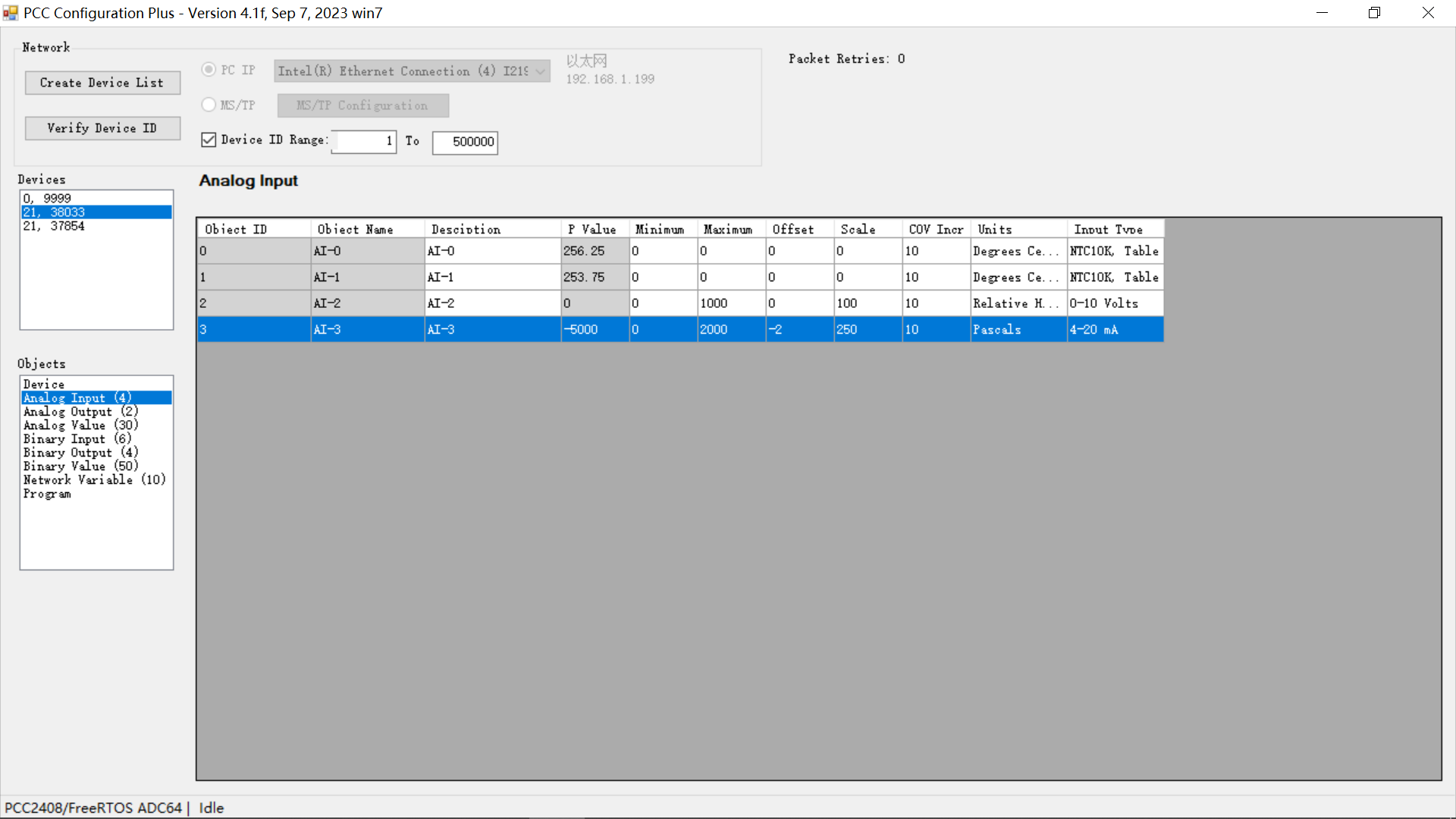